MESA-Frailty
R01 AG 065555 
Review in June, 2019
Matthew Baldwin, MD, MPH
Specific Aims
Identify CVD risk factors for subclinical cerebrovascular disease in areas of motor control associated with frailty in racially/ethnically diverse older adults.
Assess the concurrent and predictive validity of serum osteocalcin and novel serum markers of mitochondrial myopathy as biomarkers of frailty.
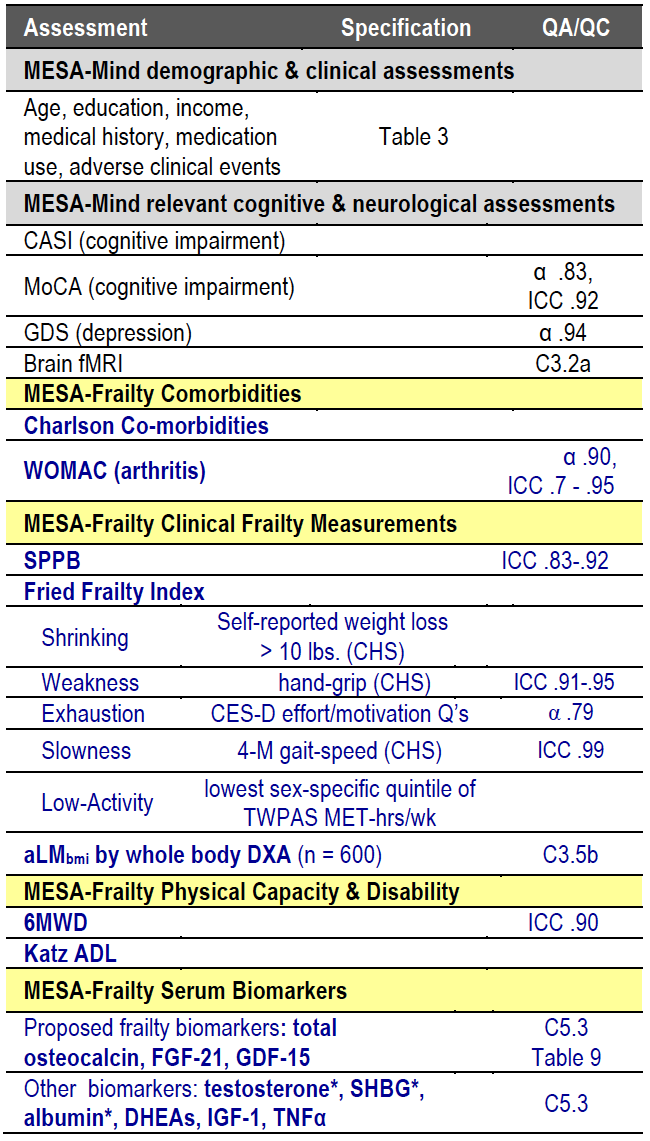 MESA-Frailty Sample
Budgeted for 10% to be home visits
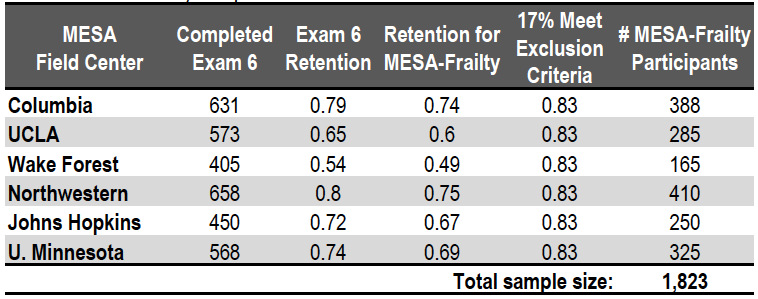